ECG Basics
Dr. Vaibhav Kapare
Dept. Of Cardiovascular & Respiratory PhysiotherapyMGM Institute Of Physiotherapy Chh. Sambhajinagar
Outline
Review of the conduction system
ECG waveforms and intervals
ECG leads
Determining heart rate
Determining QRS axis
CARDIAC CONDUCTION SYSTEM
SA NODE : 
-AT THE UPPER POSTERIOR PART OF THE ATRIUM
-PRIMARY PACEMAKER
-DISCHARGES ELECTICAL IMPULSES 60-100 A MINUTE

AV NODE :
-RECEIVES IMPULSES FROM SA NODE
-SLOW THE CONDUCTION AND  DELAYS THE 
INPUT  SO THAT THE VENTRICLES CAN FILL COMPLETELY BEFORE CONTRACTION.
-BLOCK SOME OF THE IMPULSES TO PREVENT GOING THE HEART TACHY
-SERVES AS A  BACK UP PACEMAKER IF SA NODE 
FAILS (ELECTRICAL IMPULSES  OF 40-60  A MINUTE)

PURKINJE FIBERS:
-RECEIVES IMPULSES FROM  BUNDLE
 BRANCHES
-DISCHARGES ELECTRICAL IMPULSES 20-40
A MINUTE
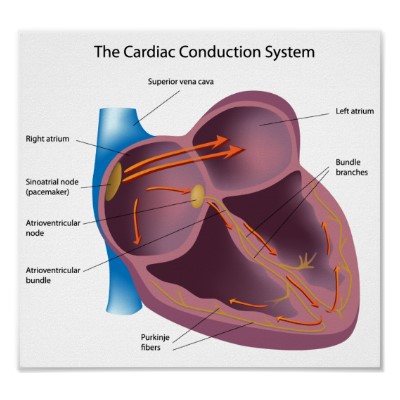 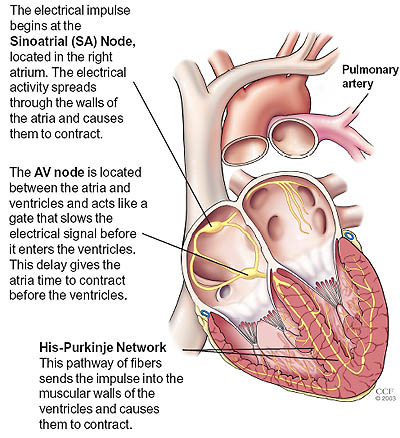 The Normal Conduction System
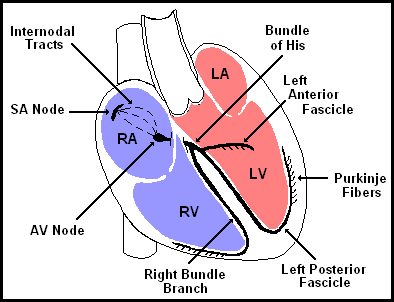 What is an ECG?
The electrocardiogram (ECG) is a representation of the electrical events of the cardiac cycle.
An electrocardiogram — abbreviated as EKG or ECG — is a test that measures the electrical activity of the heartbeat. With each beat, an electrical impulse (or “wave”) travels through the heart. This wave causes the muscle to squeeze and pump blood from the heart.
Each event has a distinctive waveform, the study of which can lead to greater insight into a patient’s cardiac pathophysiology.
Basic ECG waves
P wave : atria depolarization

QRS complex : ventricular depolarization

ST segment, T wave, U wave: ventricular repolarization
6/18/2024
Atrial T wave: 0.15 – 0.20 secs after atrial depolarization

Overlaps vent depolarization         hence not recorded
6/18/2024
ECG Paper
speed of the paper is 25 mm/sec
6/18/2024
Normal values
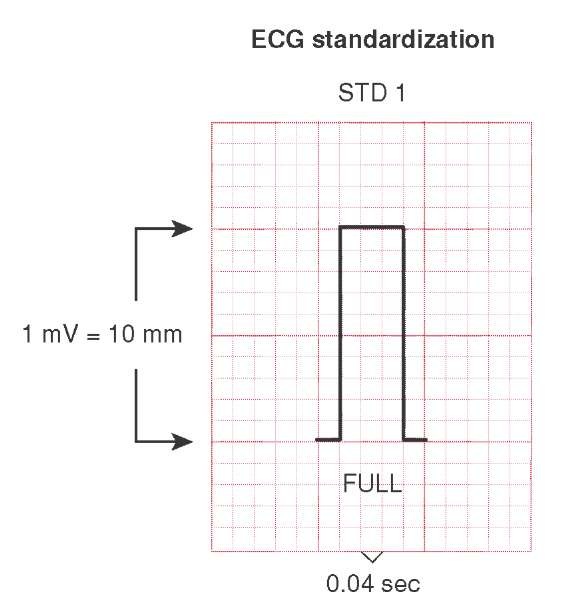 Standardization:
   1mv signal produces 
10mm deflection

Standardization mark
6/18/2024
P wave: amplitude less than or equal to 2.5 mm

PR interval: 0.12 – 0.2 sec

QRS complex : 8 mm, 0.1sec
6/18/2024
QRS Interval

Not every QRS complex will contain a Q wave, a R wave and a S wave

1st negative deflection: Q wave

1st positive deflection: R wave

Negative deflection following R wave: S wave
6/18/2024
P wave: amplitude less than or equal to 2.5 mm

PR interval: 0.12 – 0.2 sec

QRS complex : 8 mm, 0.1sec
6/18/2024
6/18/2024
R
R
r
q
Q
Q
R
R
q
S
QS
6/18/2024
Sometimes QRS complex may have more than 2 or 3 deflections. The extra waves are called R’ if positive and S’ if negative
6/18/2024
R
r
r
S
S
6/18/2024
ST segment: represents beginning of ventricular repolarization

Normal ST segment is isoelectric

May be slightly elevated/depressed         (< 1 mm)
ST
J point
6/18/2024
T wave: ventricular repolarization, 3.5mm

Asymmetric shape

Peak closer to the end of the wave
6/18/2024
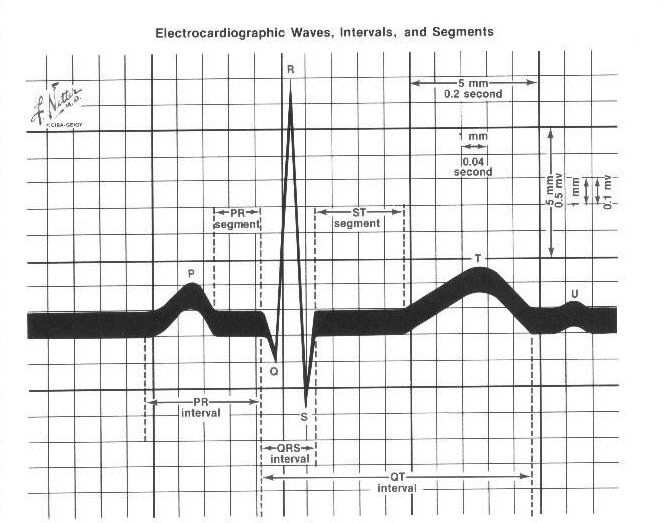 Calculation of HR
a.  Count the number of large boxes between 2 R waves and divide this number into 300
6/18/2024
1   2   3   4   5   6   7
Dr. SHWETA GORE TIWARI
6/18/2024
[Speaker Notes: 300 / 7 = 43]
b. Obtain a six second tracing (30, five mm boxes) and count the number of R waves and multiply by 10 to obtain the HR/min
6/18/2024
1     2    3   4    5   6   7   8   9  10  11 12  13 14 15  16 17 18  19  20 21 22  23 24 25 26  27 28  29 30
Dr. SHWETA GORE TIWARI
6/18/2024
[Speaker Notes: 4 x 10 = 40 bpm]
c. 10 Second Rule
As most ECGs record 10 seconds of rhythm per page, one can simply count the number of beats present on the EKG and multiply by 6 to get the number of beats per 60 seconds.


This method works well for irregular rhythms.
What is the heart rate?
The Alan E. Lindsay ECG Learning Center ;  http://medstat.med.utah.edu/kw/ecg/
33 x 6 = 198 bpm
The Rule of 300
It may be easiest to memorize the following table:
What types of pathology can we identify and study from ECGs?
Arrhythmias
Myocardial ischemia and infarction
Pericarditis
Chamber hypertrophy
Electrolyte disturbances (i.e. hyperkalemia, hypokalemia)
Drug toxicity (i.e. digoxin and drugs which prolong the QT interval)
Waveforms and Intervals
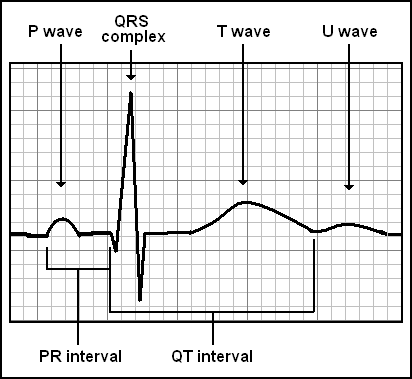 ECG Leads
Leads are electrodes which measure the difference in electrical potential between either:
1. Two different points on the body (bipolar leads)

2. One point on the body and a virtual reference point with zero electrical potential, located in the center of the heart (unipolar leads)
ECG Leads
The standard ECG has 12 leads:
3 Standard Limb Leads
3 Augmented Limb Leads
6 Precordial Leads
The axis of a particular lead represents the viewpoint from which it looks at the heart.
Limb leads                Unipolar

                                    Bipolar 

Bipolar leads
Lead I : records difference of potential between LA and RA
            Lead I = LA - RA
Lead II :records difference of potential between LL and RA
          Lead II = LL - RA
6/18/2024
Lead III : records difference of potential between LL and LA
          Lead III = LL - LA
6/18/2024
Standard Limb Leads
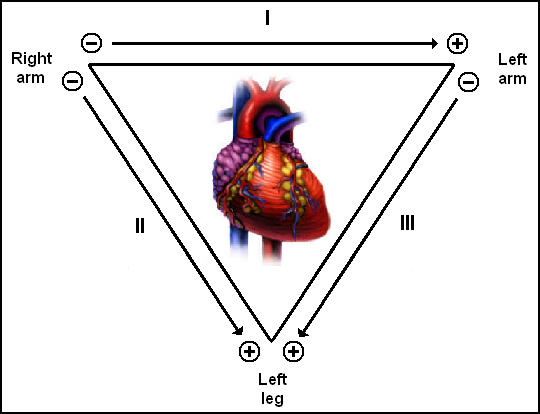 Dr. SHWETA GORE TIWARI
6/18/2024
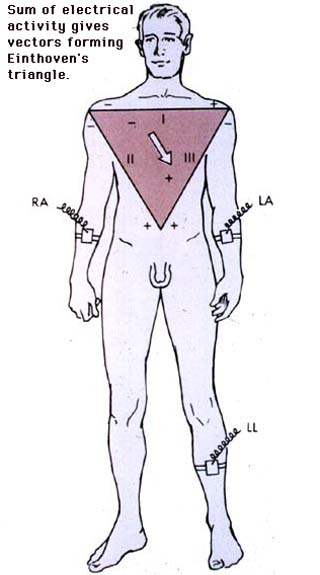 Dr. SHWETA GORE TIWARI
6/18/2024
Einthoven law
According to this law, in a ectrocardiogram the potential of any wave or complex in lead II is equal to the sum of its potentials in leads I and III.
Standard Limb Leads
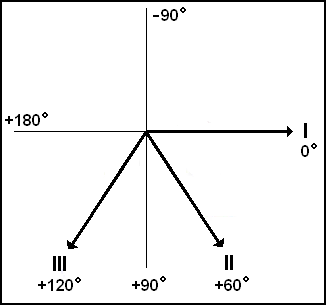 Augmented Limb Leads
The same three leads that form the standard leads also form the three unipolar leads known as the augmented leads. These three leads are referred to as aVR (right arm), aVL (left arm) and aVF (left leg) and also record a change in electric potential in the frontal plane.
These leads are unipolar in that they measure the electric potential at one point with respect to a null point (one which doesn't register any significant variation in electric potential during contraction of the heart).
This null point is obtained for each lead by adding the potential from the other two leads. For example, in lead aVR, the electric potential of the right arm is compared to a null point which is obtained by adding together the potential of lead aVL and lead aVF.
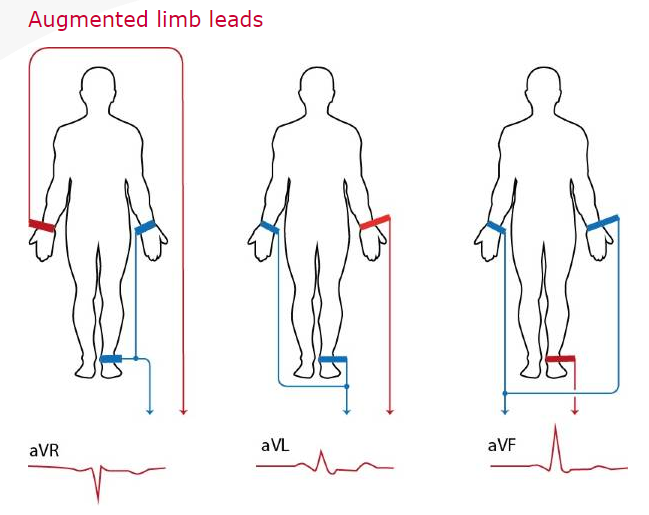 Augmented Limb Leads
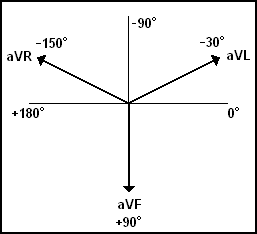 All Limb Leads
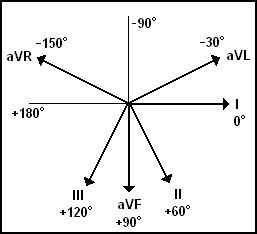 Chest leads
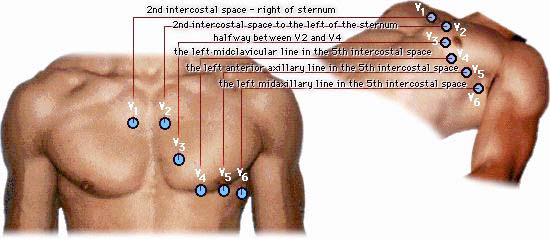 Dr. SHWETA GORE TIWARI
6/18/2024
Precordial Leads
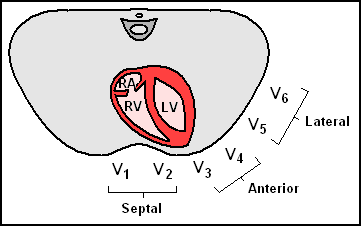 Summary of Leads
Arrangement of Leads on the ECG
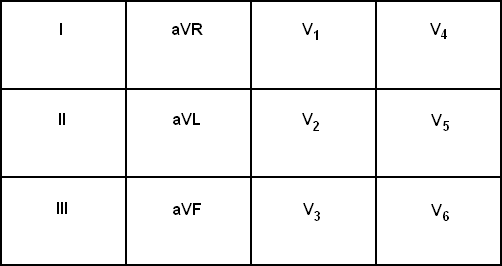 Anatomic Groups(Septum)
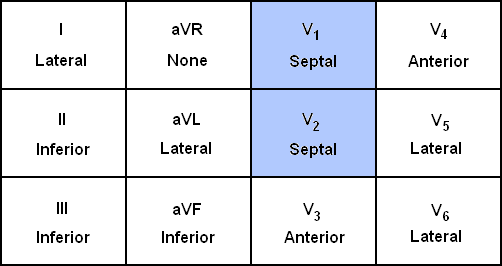 Anatomic Groups(Anterior Wall)
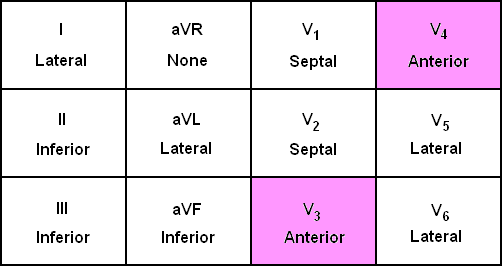 Anatomic Groups(Lateral Wall)
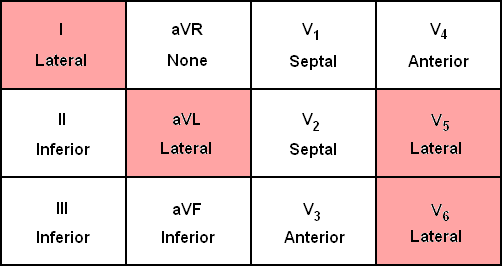 Anatomic Groups(Inferior Wall)
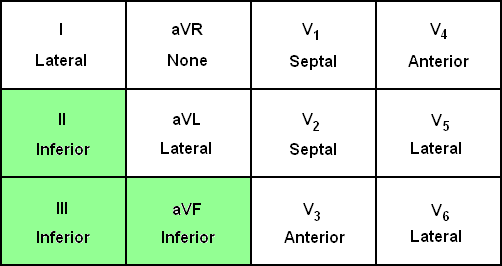 Anatomic Groups(Summary)
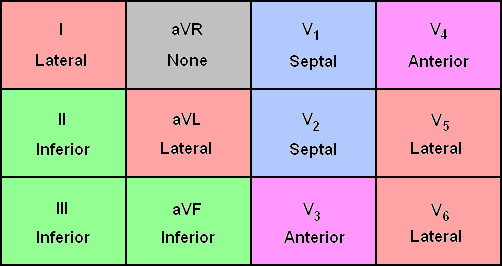 The QRS Axis
The QRS axis represents the net overall direction of the heart’s electrical activity.

Abnormalities of axis can hint at:
		Ventricular enlargement
		Conduction blocks (i.e. hemiblocks)
The QRS Axis
By near-consensus, the normal QRS axis is defined as ranging from -30° to +90°.

-30° to -90° is referred to as a left axis deviation (LAD)

+90° to +180° is referred to as a right axis deviation (RAD)
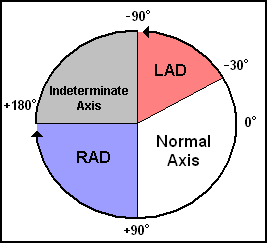 Determining the Axis
The Quadrant Approach

The Equiphasic Approach
Determining the Axis
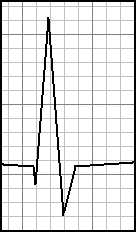 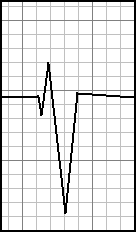 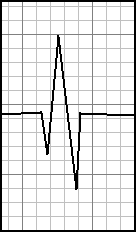 Predominantly Positive
Predominantly Negative
Equiphasic
The Quadrant Approach
1. Examine the QRS complex in leads I and aVF to determine if they are predominantly positive or predominantly negative.  The combination should place the axis into one of the 4 quadrants below.
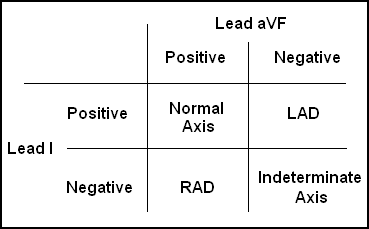 The Quadrant Approach
2. In the event that LAD is present, examine lead II to determine if this deviation is pathologic.  If the QRS in II is predominantly positive, the LAD is non-pathologic (in other words, the axis is normal).  If it is predominantly negative, it is pathologic.
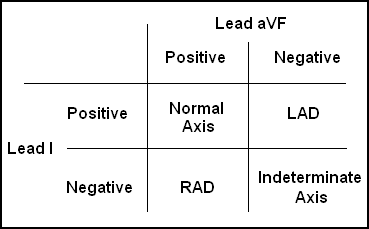 Quadrant Approach: Example 1
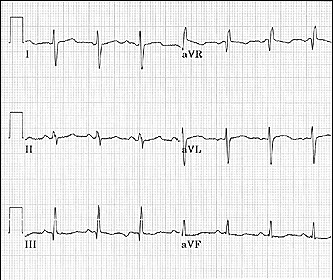 The Alan E. Lindsay ECG Learning Center http://medstat.med.utah.edu/kw/ecg/
Negative in I, positive in aVF  RAD
Quadrant Approach: Example 2
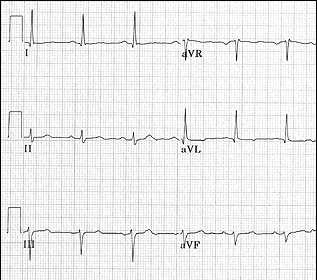 The Alan E. Lindsay ECG Learning Center http://medstat.med.utah.edu/kw/ecg/
Positive in I, negative in aVF          Predominantly positive in II        
Normal Axis (non-pathologic LAD)
The Equiphasic Approach
1. Determine which lead contains the most equiphasic QRS complex.  The fact that the QRS complex in this lead is equally positive and negative indicates that the net electrical vector (i.e. overall QRS axis) is perpendicular to the axis of this particular lead.

2. Examine the QRS complex in whichever lead lies 90° away from the lead identified in step 1.  If the QRS complex in this second lead is predominantly positive, than the axis of this lead is approximately the same as the net QRS axis.  If the QRS complex is predominantly negative, than the net QRS axis lies 180° from the axis of this lead.
Equiphasic Approach: Example 1
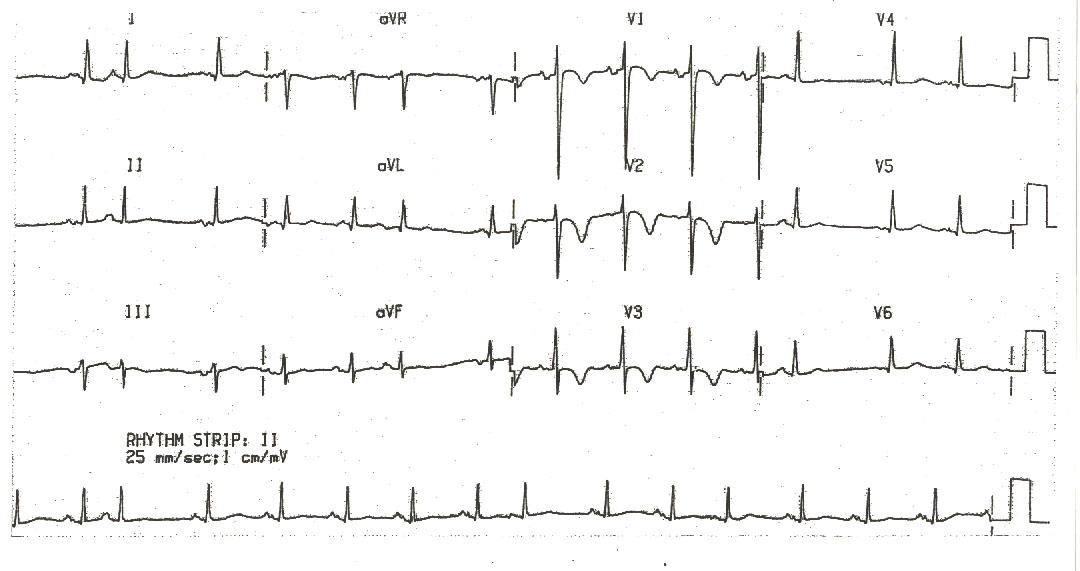 The Alan E. Lindsay ECG Learning Center ;  http://medstat.med.utah.edu/kw/ecg/
Equiphasic in aVF  Predominantly positive in I  QRS axis ≈ 0°
Equiphasic Approach: Example 2
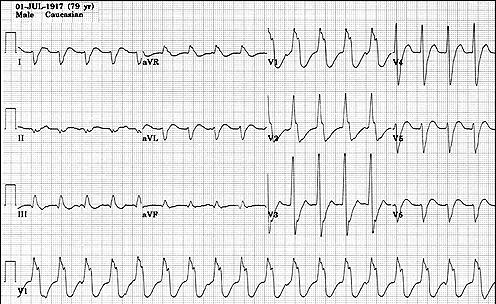 The Alan E. Lindsay ECG Learning Center ;  http://medstat.med.utah.edu/kw/ecg/
Equiphasic in II  Predominantly negative in aVL  QRS axis ≈ +150°
Myocardial Ischemia & Infarction
Transmural & subendocardial ischemia
subendocardial
6/18/2024
Transmural
Transmural MI
Changes in ST-T segment

2 phases

Acute phase

Evolving phase
6/18/2024
Acute Phase

ST elevations

Hyperacute T waves
6/18/2024
Evolving Phase: hours to days later

ST segments return to baseline

Inverted T waves in leads which showed ST elevation
6/18/2024
QRS changes: Q wave of infarction
Necrosis of myocardium


Disappearance of electrical voltages 


Q wave instead of R wave is recorded
6/18/2024
Reciprocity of ST-T changes

Anterior and Inferior leads show inverse patterns

In anterior MI: ST elevations seen in V1 – V6 and aVl

ST depressions seen in lead II, III, aVf
6/18/2024
Inferior wall MI : ST elevation in lead II, III and aVf

ST depression in V1-V6, aVl and I
6/18/2024
Localization of Infarcts
Anterior wall infarction

      Loss of R wave progression

Anteroseptal infarcts: V1-V2

Anterior: V3-V4

Anterolateral: V5-V6
6/18/2024
Inferior wall infarcts: lead II, III, aVf

Posterior infarctions:

Tall R waves & ST depressions in V1 , V2


Tall T waves in anterior chest leads
6/18/2024
What is the heart rate?
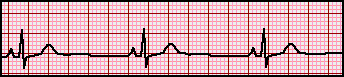 www.uptodate.com
[Speaker Notes: (300 / 6) = 50 bpm]
What is the heart rate?
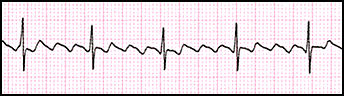 www.uptodate.com
[Speaker Notes: (300 / ~ 4) = ~ 75 bpm]
What is the heart rate?
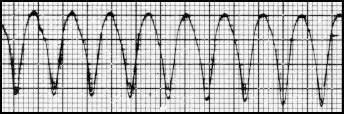 [Speaker Notes: (300 / 1.5) = 200 bpm]